Further
Spend every day wisely
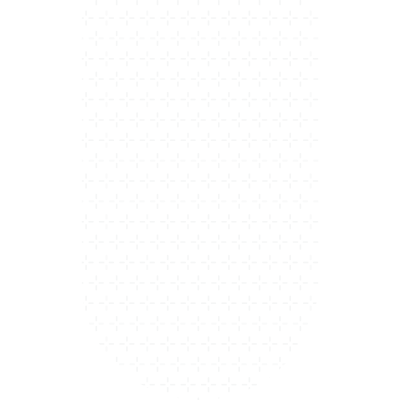 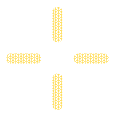 Health Savings Account
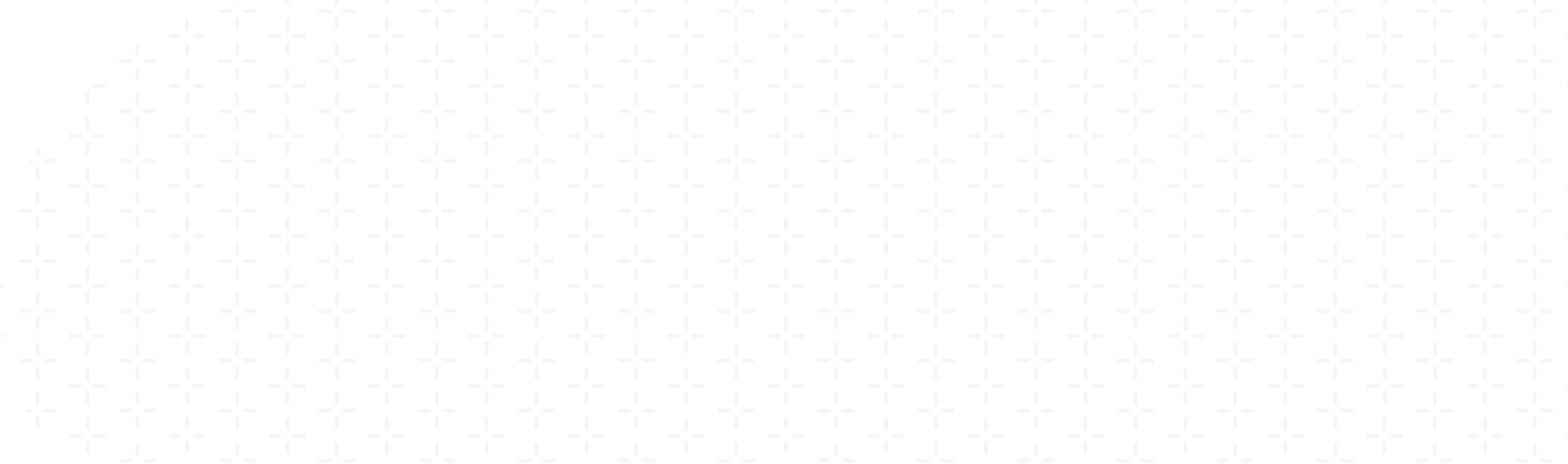 2 | Proprietary + Confidential
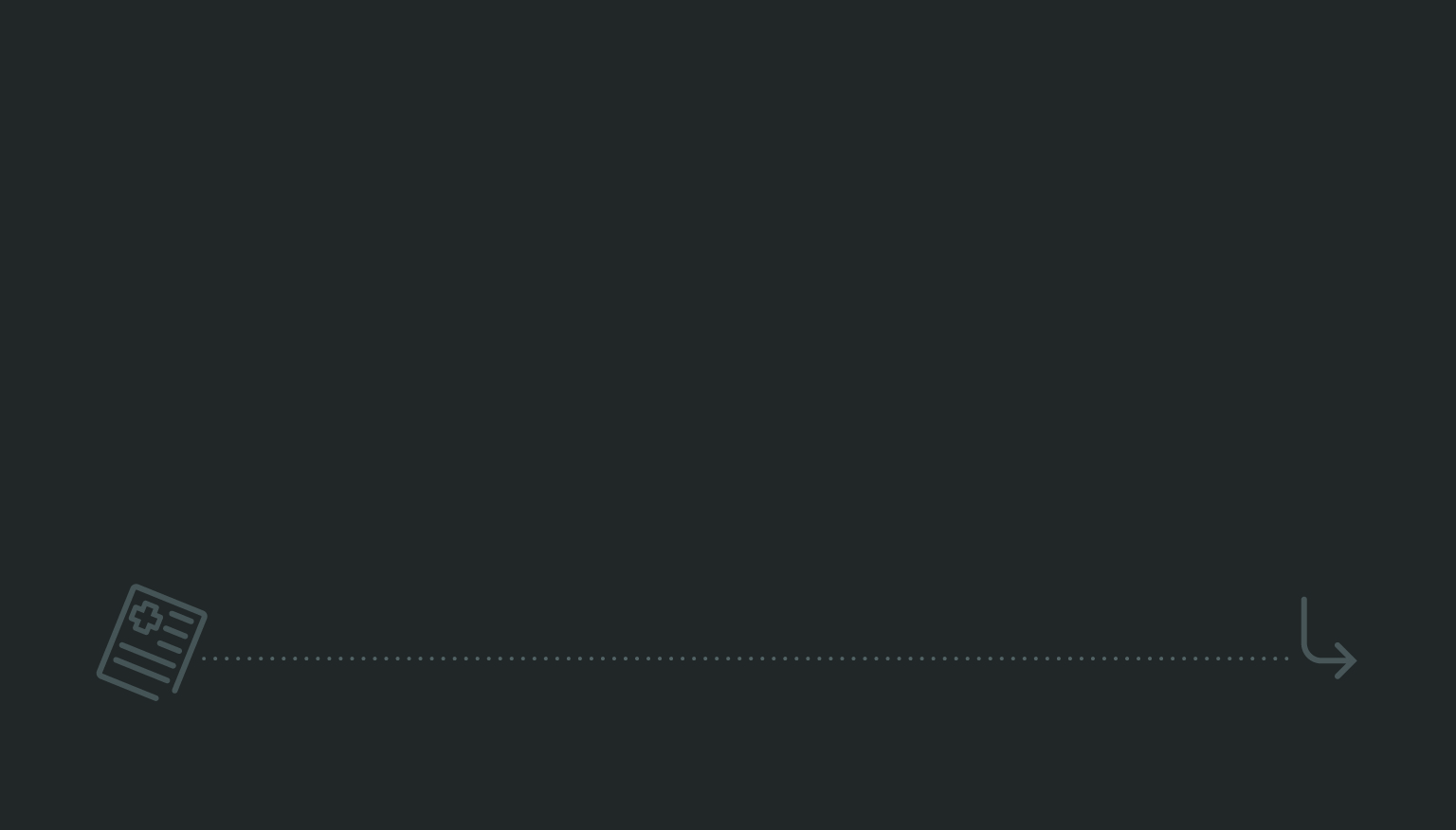 Your Health Savings Account (HSA)
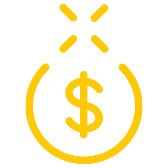 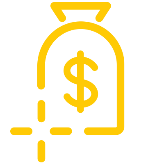 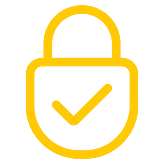 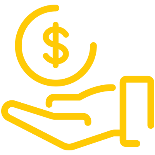 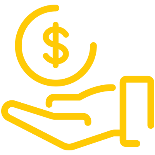 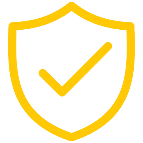 Account you own that works with      your HSA-qualified health plan
Allows you to           set aside a portion     of pretax      payroll
You pay no taxes on the money you   put into the account – or funds you take out to pay for qualified medical expenses
Any interest        earned is               tax-free
No “use it or           lose it” stipulation; unused funds       rollover to the        next year
The account       stays with you, even if you        change jobs              or retire
3 | Proprietary + Confidential
The advantage of an HSA
With the triple tax advantage, an HSA allows you to see significant tax benefits
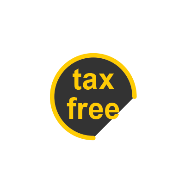 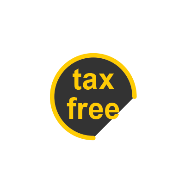 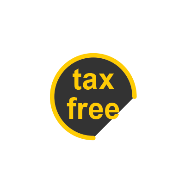 Spend
Earn interest
Contribute
You can make tax-free withdrawals for qualified medical expenses any time
Any interest, dividends or capital gains your account earns are tax-free
Your contributions are taken from your paycheck before they’re taxed, so it reduces your taxable income
The advantage of an HSA
More of your money stays with you – now and for the future
$274
$1,165
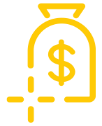 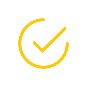 Lower premiums You keep more dollars in your pocket each paycheck
You own the accountIf you change jobs or retire, the HSA and funds go with you
Rollover remaining funds Help you build savings for retirement or a large medical expense
Average Annual Premium Cost1
Savings
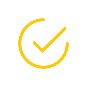 with an HSA
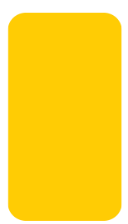 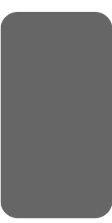 PPO
HSA
$1,335
Employee
$1,061
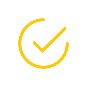 Family Plan
$6,017
$4,852
1 Kaiser Family Foundation. 2020 Employer Health Benefits Survey; Summary of Findings. Oct 08 2020. https://www.kff.org/health-costs/report/2020-employer-health-benefits-survey/.
The advantage of an HSA
Your health care is the right size - for you
Choosing the wrong plan can be costly1
  Example: 2,300 employee company
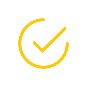 Most people in traditional health care plans never spend their deductible over the year

The majority are over-insuring themselves for health care and over-spending crucial dollars that could be used on other things
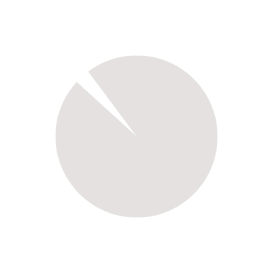 23% 
chose the 
higher-premium 
plan anyway
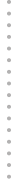 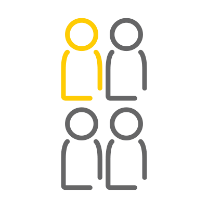 97% 
of employees 
would have been              better off with a lower premium plan but higher cost-sharing
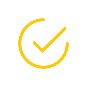 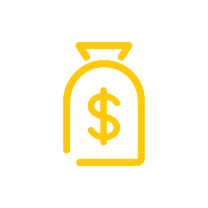 $2,000+
Average cost per year 
of choosing the wrong plan
1 Collier T, Williams M L. Picking the wrong health insurance is a $2,000 mistake. Marketwatch, The Conversation. Nov 10, 2020. https://www.marketwatch.com/story/picking-the-wrong-health-insurance-is-a-2-000-mistake-11605021943.
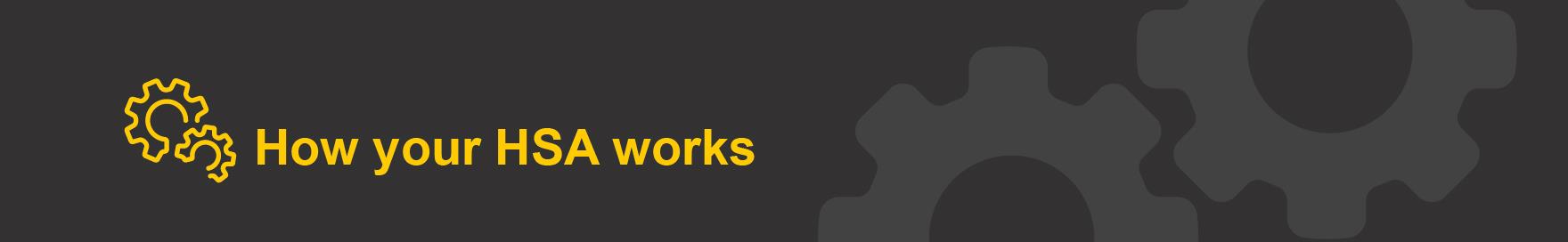 How your HSA works
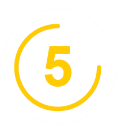 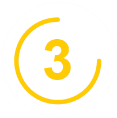 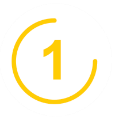 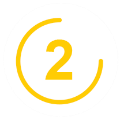 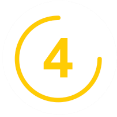 Enroll in your company’s HSA-qualified health plan
Ensure 
that you:
Set aside 
portion of payroll pretax, not more than:

2021: 
$3,600 for single
$7,200 for family

2022:
$3,650 for single 
$7,300 for family
Use 
a convenient 
Further debit card to 
pay providers
Submit bills 
for reimbursement of 
out-of-pocket expenses
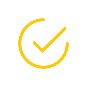 Are not claimed as a dependent on someone else’s tax return

Have no other health plan coverage (including spouse’s medical FSA1)

Are not enrolled in Medicare
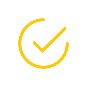 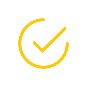 1 HSA can be combined with FSA only if FSA is limited to dental and/or vision coverage.
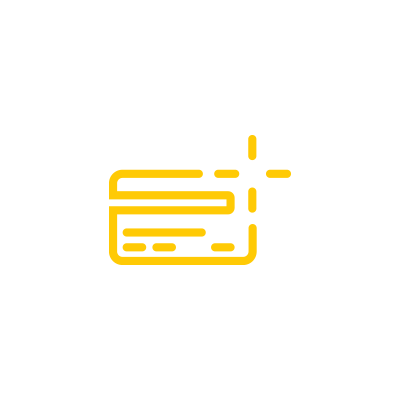 You can use your HSA to pay for:
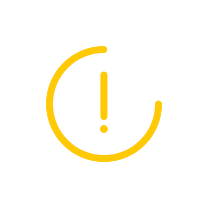 These you can’t pay for:
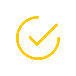 NEW! Over-the-counter supplies, medications, and some feminine hygiene products
Medical expenses not covered by your health plan, including:

Health insurance premiums
COBRA during a job transition or post-employment
Medicare upon reaching the age of 65
Some long-term care insurance premiums
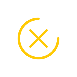 Expenses that aren’t related to medical treatment or care as defined by the IRS
Personal use items 
Toothpaste
 Lotions
Makeup
Soaps
Shaving supplies
Health insurance premiums
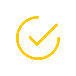 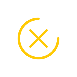 Out-of-pocket expenses
Co-pays
Co-insurance


Prescription drugs
Dental care expenses
Vision care expenses
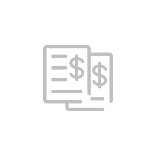 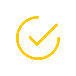 It’s important to save all your receipts to validate expenses, as required by the IRS.
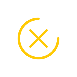 [Speaker Notes: *Medical expenses that can be reimbursed through your medical spending account include services and supplies incurred by you or your eligible dependents for the diagnosis, treatment or prevention of disease or for the amounts you pay for transportation to get medical care. In general, deductions allowed for medical expenses on your federal income tax according to Internal Revenue Code Section 213 (d) may be reimbursed through your HSA. You cannot deduct medical expenses on your federal income tax that have been reimbursed through your HSA. It is possible that changes in the IRS rules can affect the eligible, potentially eligible, and/or ineligible expense categories.]
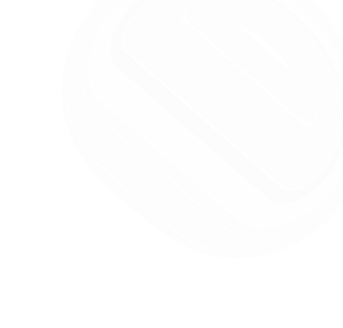 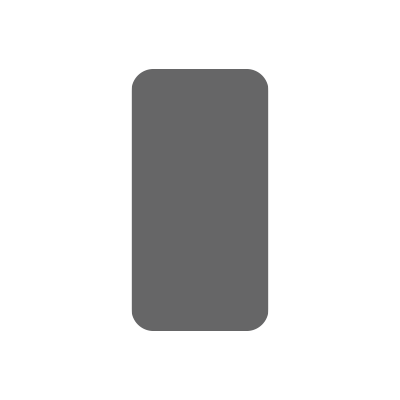 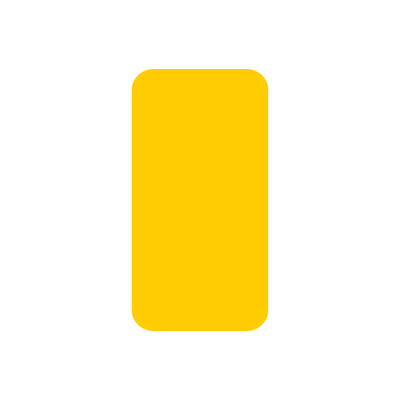 Meet MollySingle professional, no children
$900 Tax Savings
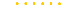 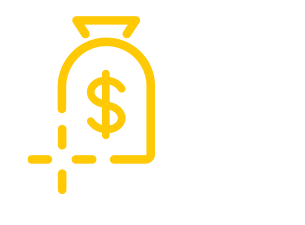 At year’s end, Molly has not only saved $900 in taxes, but has used those savings to cover all her health care expenses AND established an HSA account that is available for future expenses.
1Assumes Molly is subject to a 30% income tax rate. Actual tax savings will depend on your HSA contributions, applicable state tax rates and your personal tax situation. Please consult your tax adviser for details.
Molly’s story is a hypothetical example for purposes of illustration only.
9 | Proprietary + Confidential
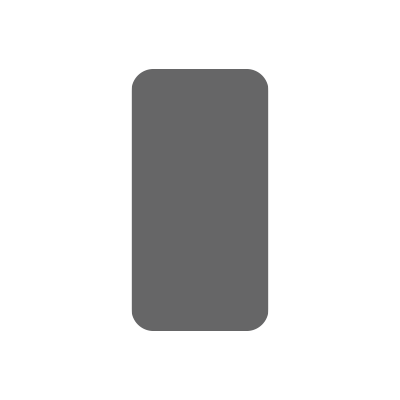 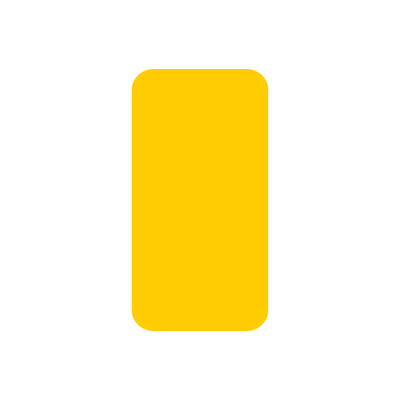 $1,500 Tax Savings
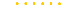 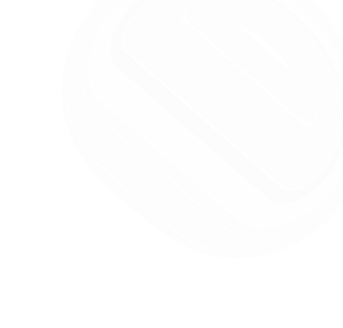 Meet the GarciasMaria and her teenage son, Antonio
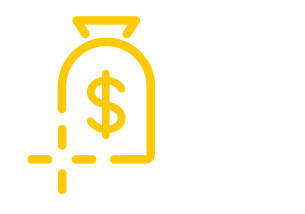 At year’s end, Maria has not only saved $1,500 in taxes, but has used those savings to cover approximately half of her health care expenses. She has also established an HSA account that is available for future expenses.
1Assumes the Garcias are subject to a 30% income tax rate. Actual tax savings will depend on your HSA contributions, applicable state tax rates and your personal tax situation. Please consult your tax adviser for details.
The Garcia’s story is a hypothetical example for purposes of illustration only.
10 | Proprietary + Confidential
[Speaker Notes: Meet the Martinez Family
Maria is 41 and a manager at a small manufacturing business earning $68,000 per year. Her son, Antonio, is very involved in sports at his middle school. As a single parent, Maria is always looking for ways to save on health care costs and be ready for any unexpected costs that may not be covered by their health plan. As a way to curb rising health care premiums her employer only offers plans with high deductibles. Maria sees an HSA as a flexible way to help her manage their health care costs and save for medical expenses as Antonio enters high school. 
Income		$68,000	
HSA Contribution	$5,000 (pretax contribution)
Net Taxable Income	$63,000
Tax @ 30%		$18,900 (vs. $20,400 on $68K)
 
Tax Savings		$1,500
Medical expense	$2,500 (paid out of the HSA)
HSA Balance		$2,500 (always carries over year after year)]
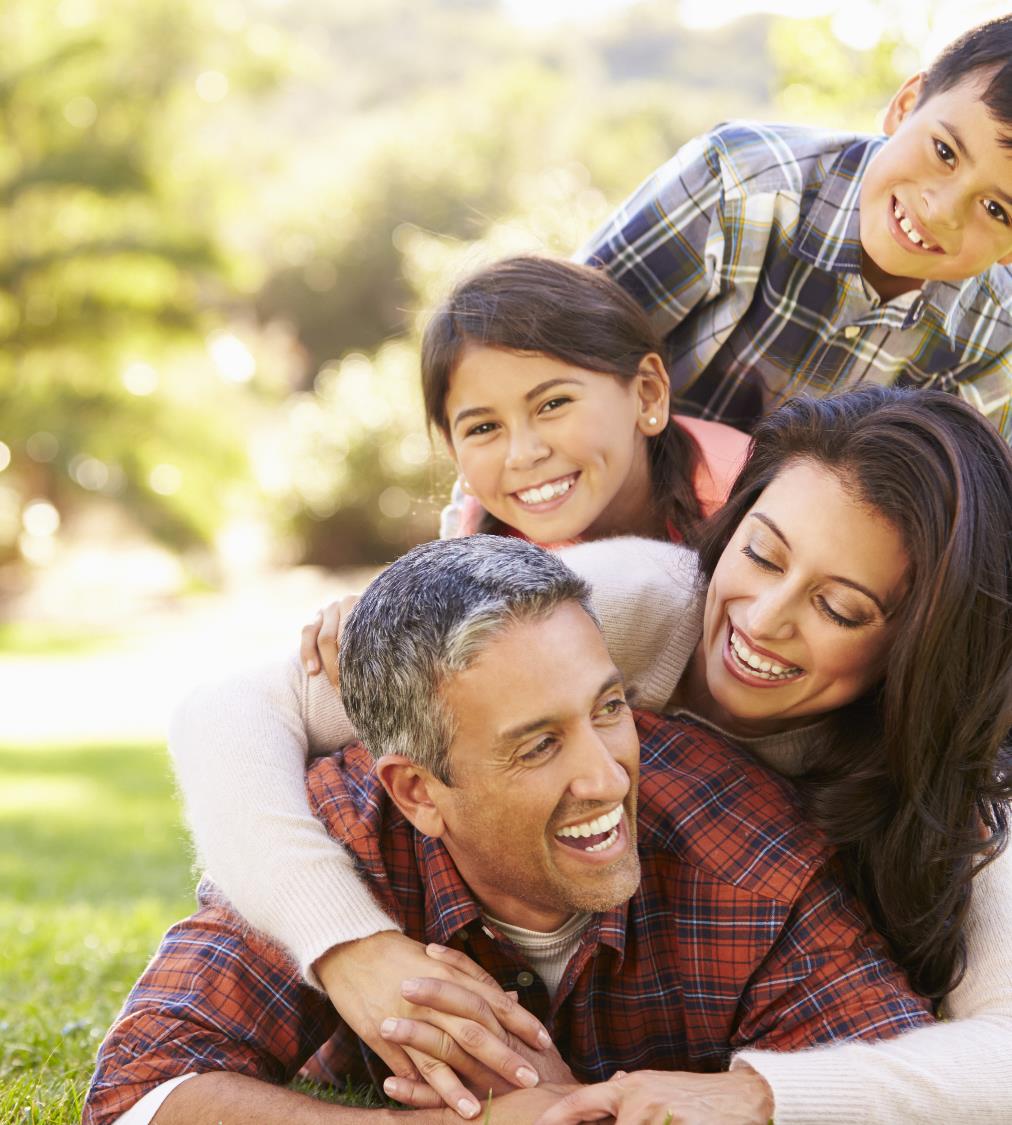 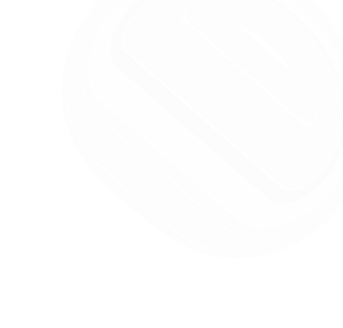 Meet the RobinsonsTwo-parent family with two school-age children
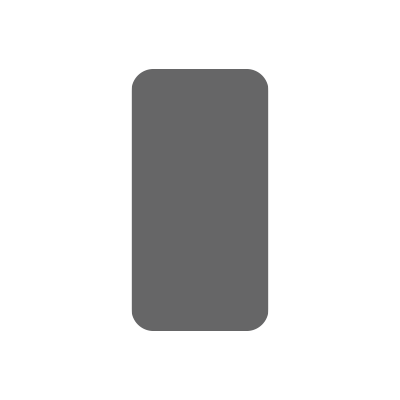 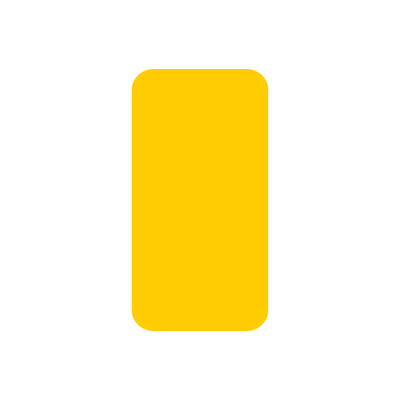 $2,160 Tax Savings
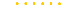 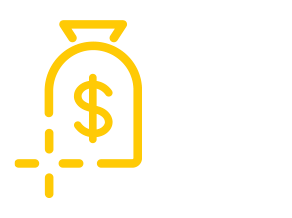 At year’s end, the Robinsons have not only saved $2,160 in taxes, but they have used those savings to cover all their health care expenses AND established an HSA account that is available for future expenses.
1Assumes the Robinsons are subject to a 30% income tax rate. Actual tax savings will  depend on your HSA contributions, applicable state tax rates and your personal tax situation. Please consult your tax adviser for details.The Robinson’s story is a hypothetical example for purposes of illustration only.
11 | Proprietary + Confidential
[Speaker Notes: Meet the Robinsons. 
Isiah and Michelle have a growing family with two school-age children. Isiah works for a large manufacturing company as a manager making $56,000. Michelle runs her own catering business from home and makes $38,200. Isiah’s employer offered an HSA-qualified health plan this year that allows him to set aside up to $7.200 tax-free to pay for annual deductibles, save for dental and vision expenses and be prepared for any unplanned medical costs that may come up. The Robinsons decide to contribute $7.200 because they know any amount contributed and any interest it may earn is tax-free and remains theirs from year-to-year for qualified expenses. And, because their balance is above $1,000, they take advantage of the more than 30 investment options available through Charles Schwab, anticipating their balance will increase each year.
Income		$94,200	
HSA Contribution	$7,200 (pretax contribution – the max for 2021)
Net Taxable Income	$87,000
Tax @ 30%		$26,100 (vs. $28,260 on $94,200)
 
Tax Savings		$2,160
Medical expenses	$1,800 (paid out of the HSA)
HSA Balance		$5,400]
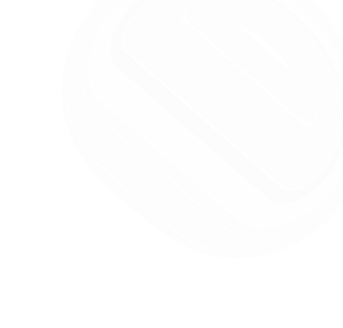 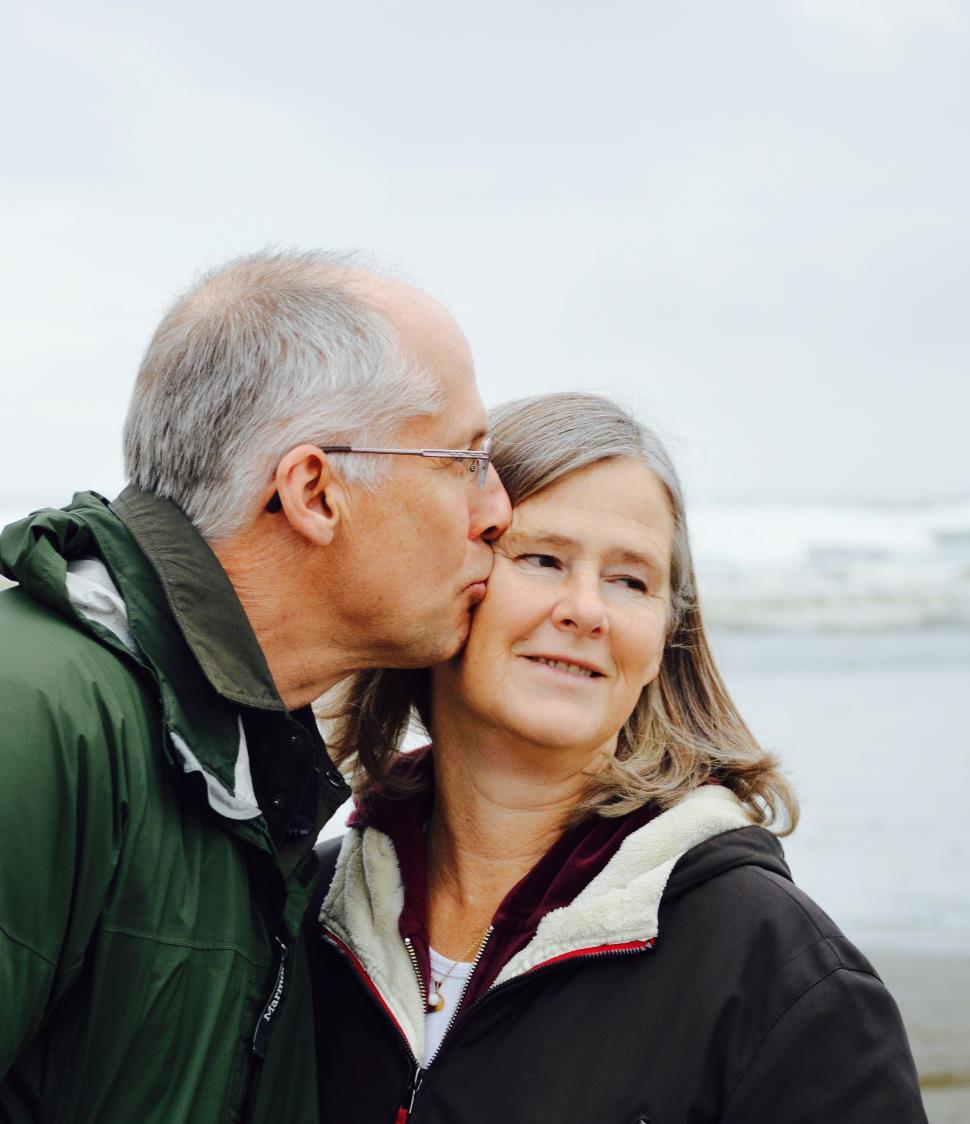 Meet the Schwartz FamilyEmpty nesters – Bill and Emily, retiring in five years
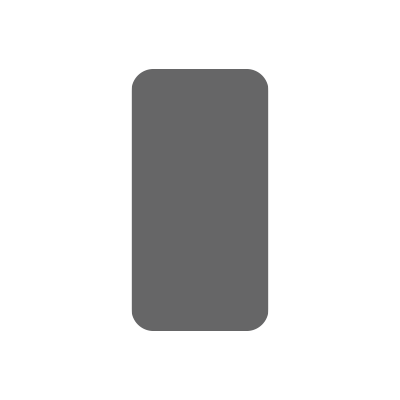 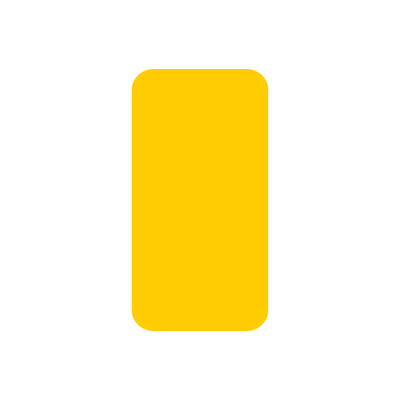 $2,460 Tax Savings
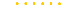 *includes $1,000 extra contribution
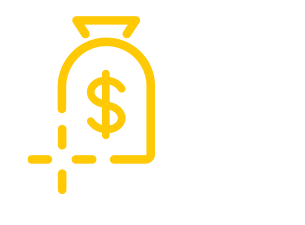 At year’s end, the Schwartzs have not only saved $2,460 in taxes, but they have used those savings to cover all of their health care expenses AND continued to contribute to an HSA account that is available for future expenses.
1 Assumes the Schwartzs are subject to a 30% income tax rate. Actual tax savings will depend on your HSA contributions, applicable state tax rates and your personal tax situation. Please consult your tax adviser for details. 2 Balances over $1,000 are eligible to invest in more than 30 mutual fund options through Charles Schwab. 

The Schwartz’s story is a hypothetical example for purposes of illustration only.
12 | Proprietary + Confidential
[Speaker Notes: Meet the Schwartz Family. 
Bill and Emily Schwartz are 58 and healthy empty nesters. With their children on their own, Bill is looking ahead to retiring from his corporate job in five years where he earns a salary of $98,000. Emily is a freelance web designer whose services are increasingly in demand. She made $27,000 just starting out, with increased opportunities to double that next year. They want to maximize their retirement savings by taking advantage of the extra contribution available for people 55 years and older. That way they can plan for medical expenses that may not be covered once they are on Medicare. 
Income		$125,000	
HSA Contribution	$    7,200 (pretax contribution)
Extra contribution	$    1,000 (pretax contribution)    Note: *Includes $1,000 catch up contribution for people 55 years of age and older.
Net Taxable Income	$116,800
Tax @ 30%		$ 35,040 (vs. $37,500 on $125,000)
 
Tax Savings		$2,460
Medical expenses	$1,400 (paid out in medical expenses)
HSA Balance		$6,800 carries over to next year and can be invested]
Pairing with an FSA
If paired with an FSA, the FSA will be limited to permitted benefits such as vision and dental care benefits until the health plan deductible is met.
Combine HSA
Pairing an HSA with an FSA and/or VEBA increases the spending and savings power for members
Pairing with a VEBA
If paired with a VEBA, the VEBA will be limited to permitted benefits such as vision and dental care benefits until the health plan deductible is met.
Pairing with an FSA and VEBA
Combining the benefits of the HSA, FSA, and VEBA allows members to maximize tax-advantaged medical spending and savings.
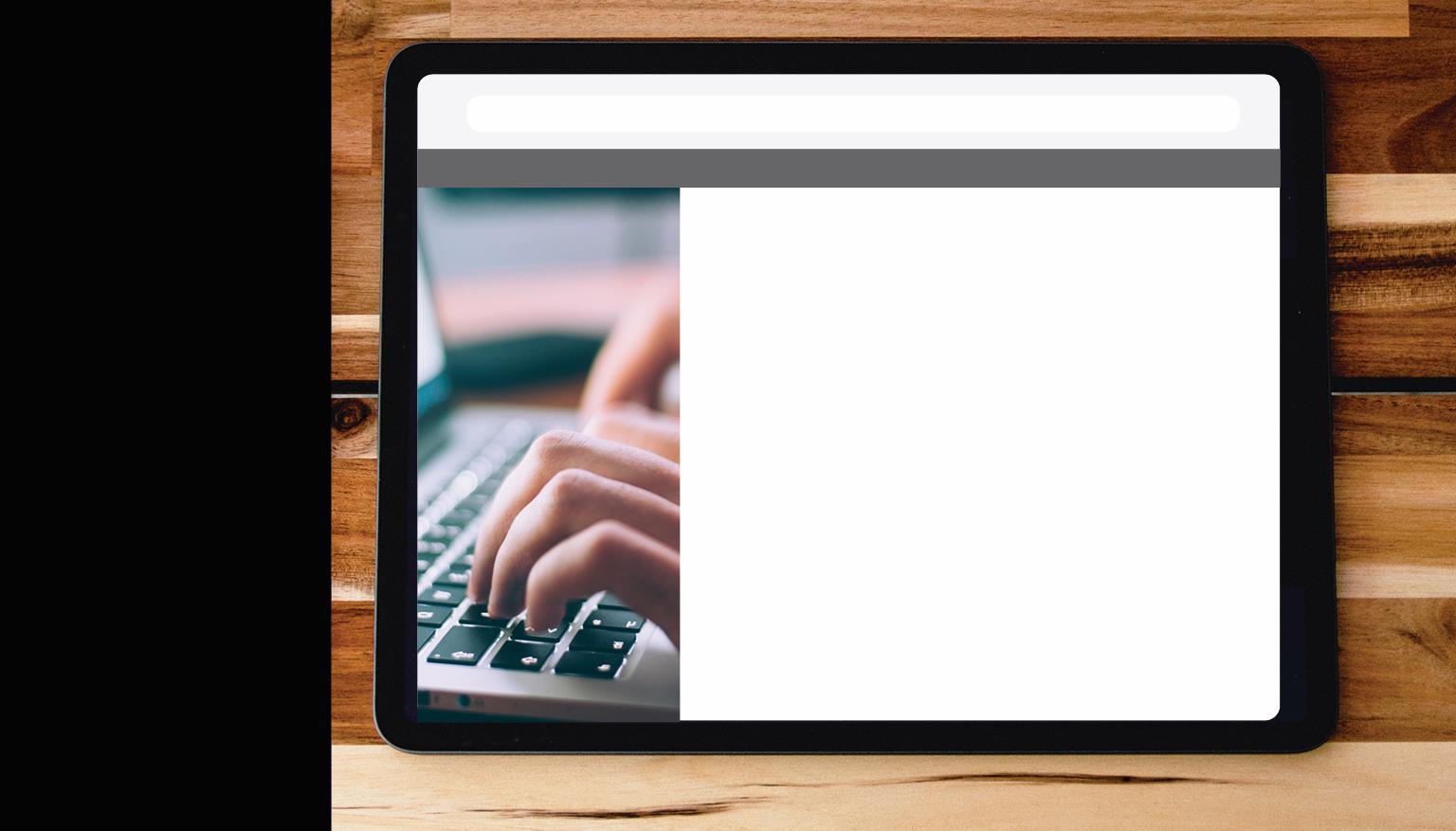 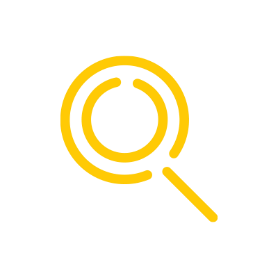 Shop for care
HSA strategy:
Use the preventive care portion of your plan
Use MinuteClinic® or retail clinics
Go online for doctor visits
Choose generic drugs
Inform your doctor/provider that you are enrolled in a CDHP (consumer-directed health plan)
Shop for medical value – compare charges
Evaluate different pharmacies and look      	       up manufacturer discounts on prescriptions
Access the Amazon® FSA/HSA store to shop by category, price, and best sellers
Use your health plan tools and resources
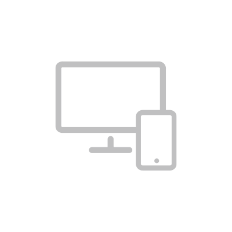 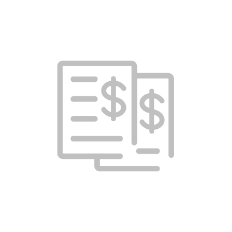 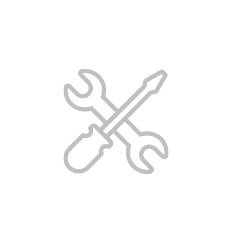 14 | Proprietary + Confidential
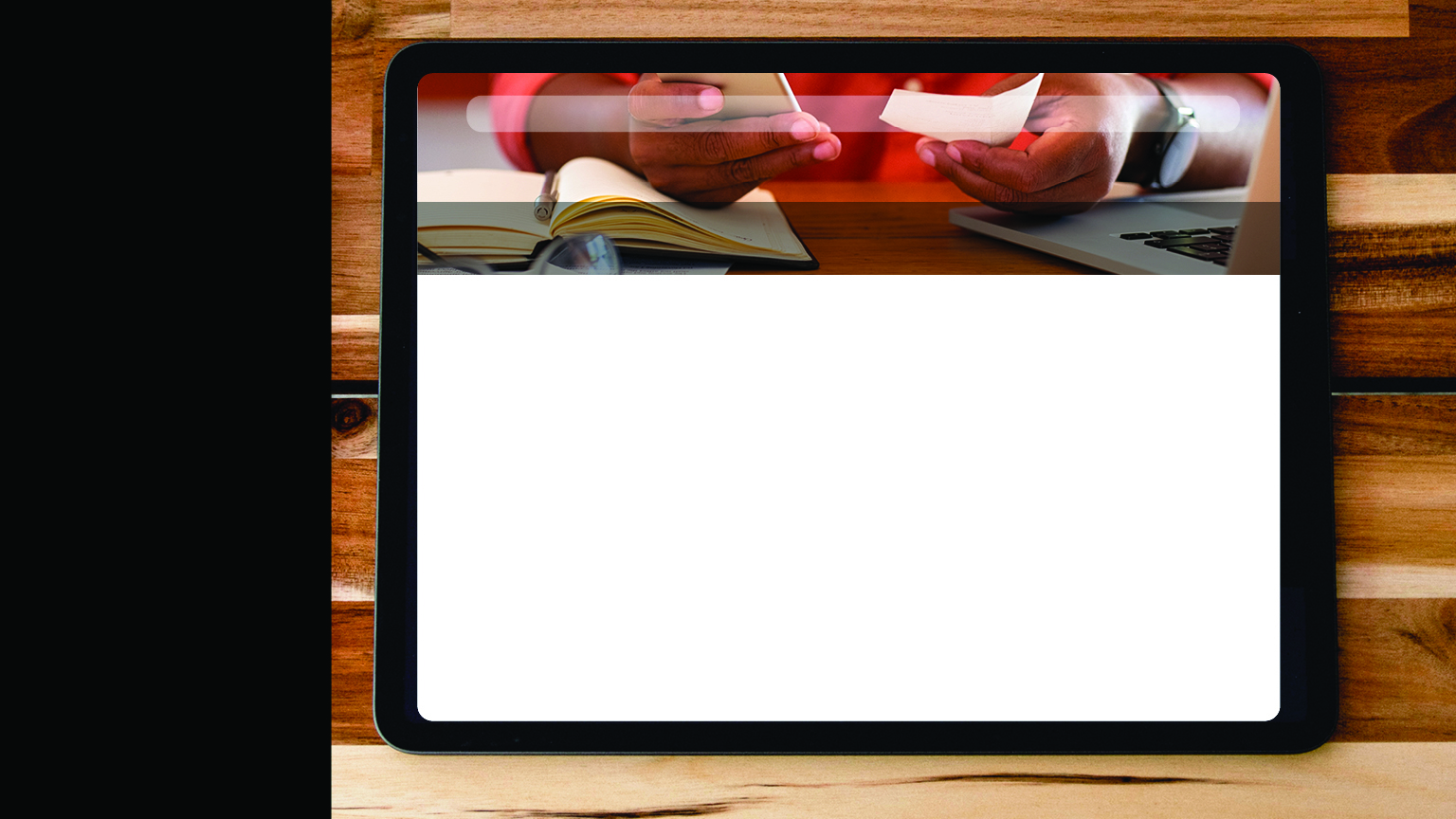 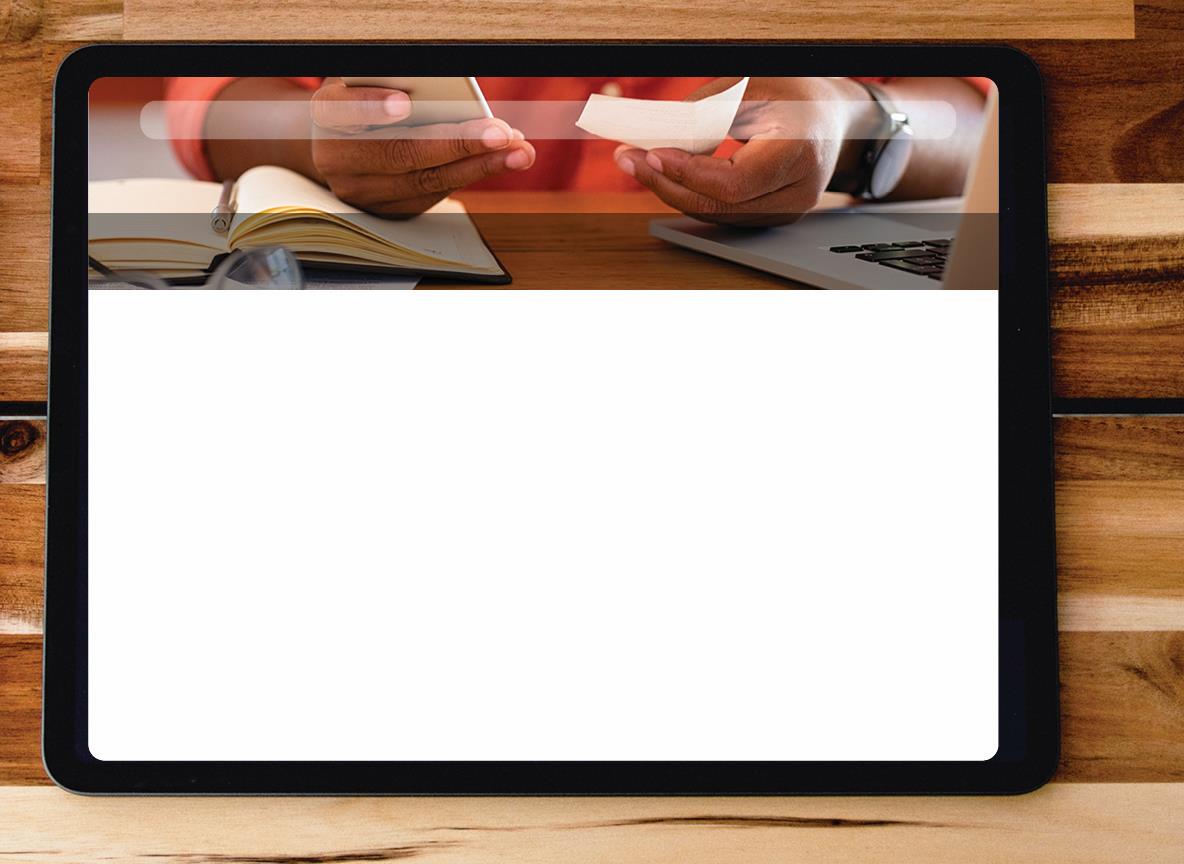 Delay reimbursements and save receipts
HSA strategy:
Opt out of the crossover feature
Any expense you incur after you’ve established your HSA and pay out-of-pocket expenses creates an opportunity for a        tax-free withdrawal
Your ability to submit claims never expires as long as you have a balance in your HSA
You retain a higher HSA balance to earn interest or invest, increasing the potential for growth
You can stop and continue this   strategy as you see fit, or as major life events occur – such as an interruption or reduction to income
At age 65, you can make distributions from your HSA for non-eligible expenses without a penalty; just pay your income taxes
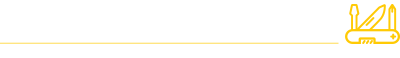 15 | Proprietary + Confidential
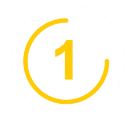 Money is not taxedMoney goes into your HSA without paying state* or federal taxes. That reduces your taxable income and saves you money on your medical expenses.

No “use it or lose it” ruleMoney in your HSA belongs to you, even if you change jobs, health plans, or retire

Invest and grow your moneyYour money can earn interest, tax-free, from day one. When your Base Balance reaches $1,000, you can open a basic investment account with access to invest in over 30 mutual funds

More flexibility and choiceYou can use your HSA dollars for certain health care expenses that aren’t covered by your health plan, allowing you to purchase these services tax-free

Even out medical expense highs and lowsSince you manage your funds, you can choose to save HSA money when you’re healthy so it’s ready when you need it
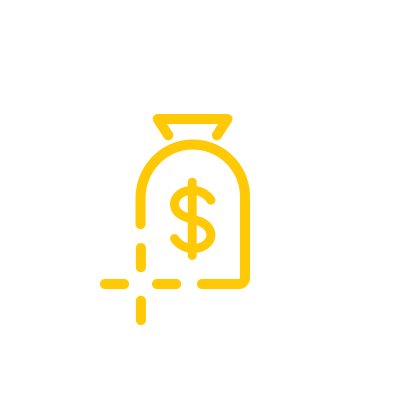 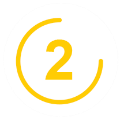 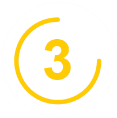 5 ways an HSA can help you save for your future
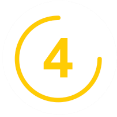 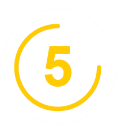 16 | Proprietary + Confidential
* Tax laws vary by state. Please consult your tax advisor with questions.
Investment options
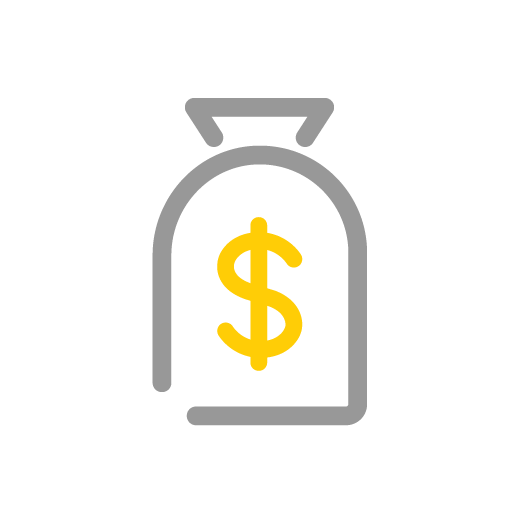 Up to $10,000
Basic Investment account
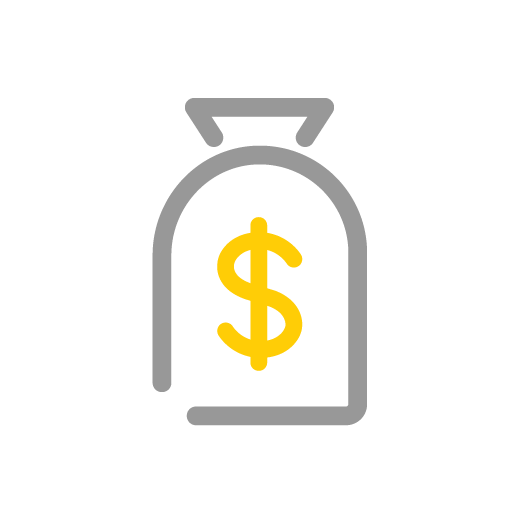 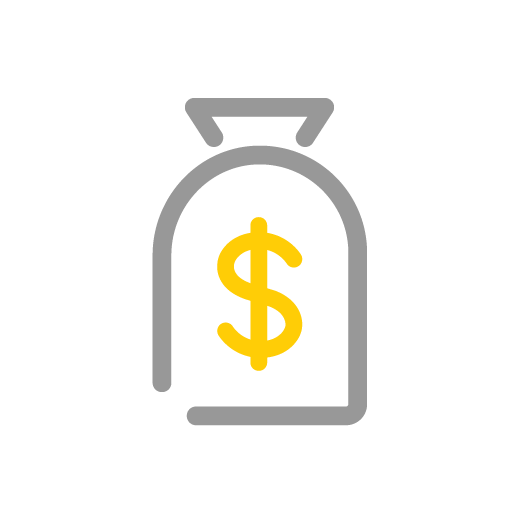 $10,000+
Self-directed brokerage account
$1,000
Base Balance
Employee maintains 
$1,000 balance in HSA
After minimum Base Balance is met, employee is invited to 
access a Basic Investment lineup of 30+ mutual funds
When Basic Investment account assets exceed $10,000, employee can choose to invest funds with a self-directed brokerage account
More than 30 mutual funds offered
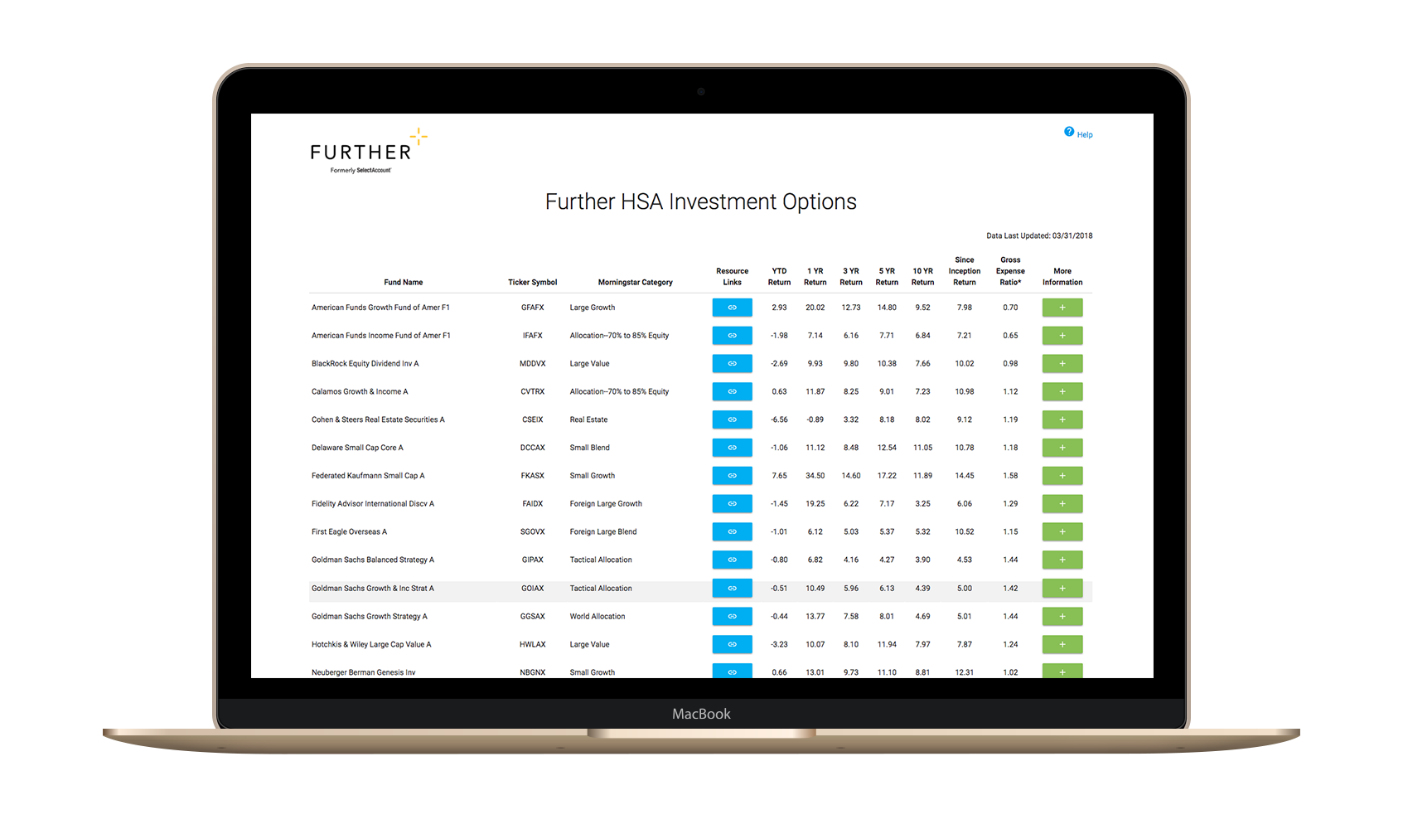 [Speaker Notes: https://hsainvestments.com/fundperformance/?p=HCF]
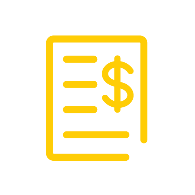 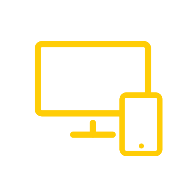 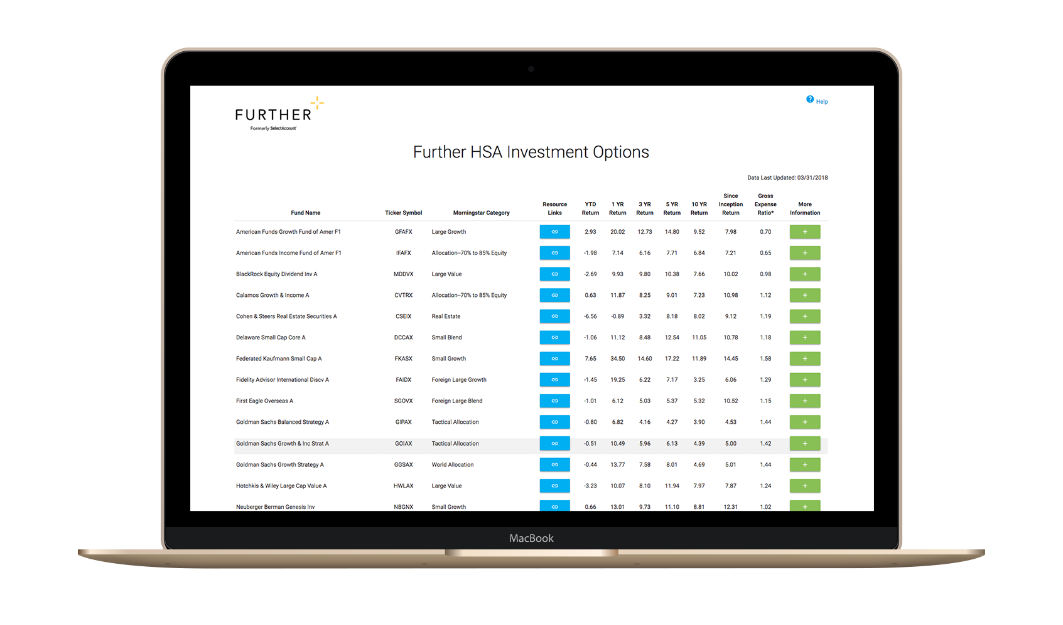 Quarterly investment statements
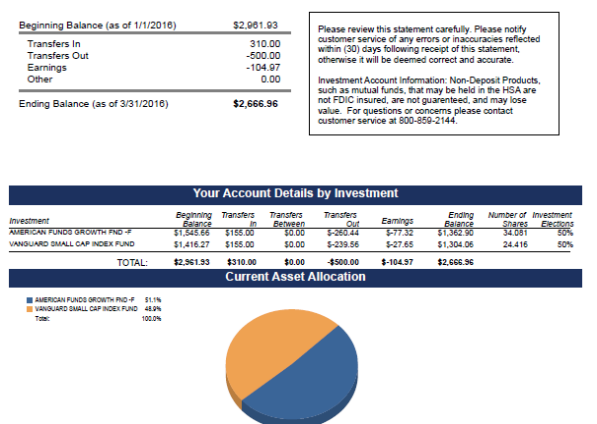 Review activity
Manage asset allocation
View fund performance
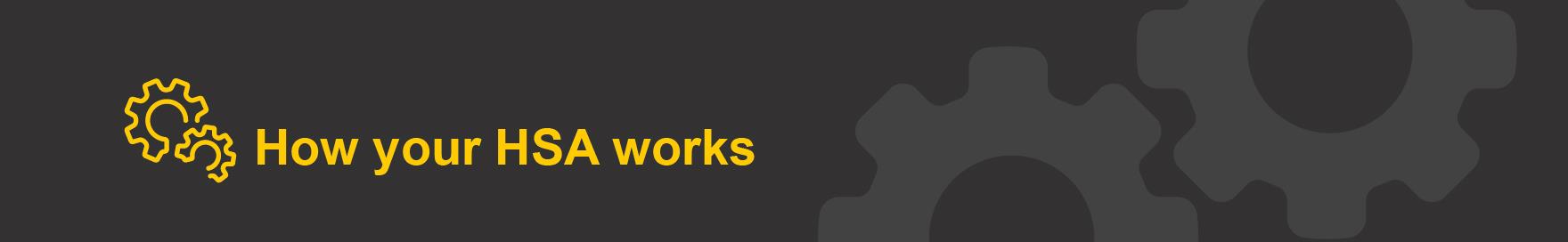 After you’re enrolled
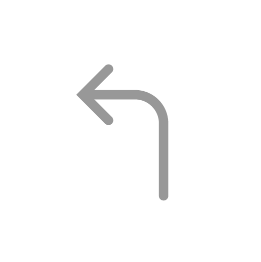 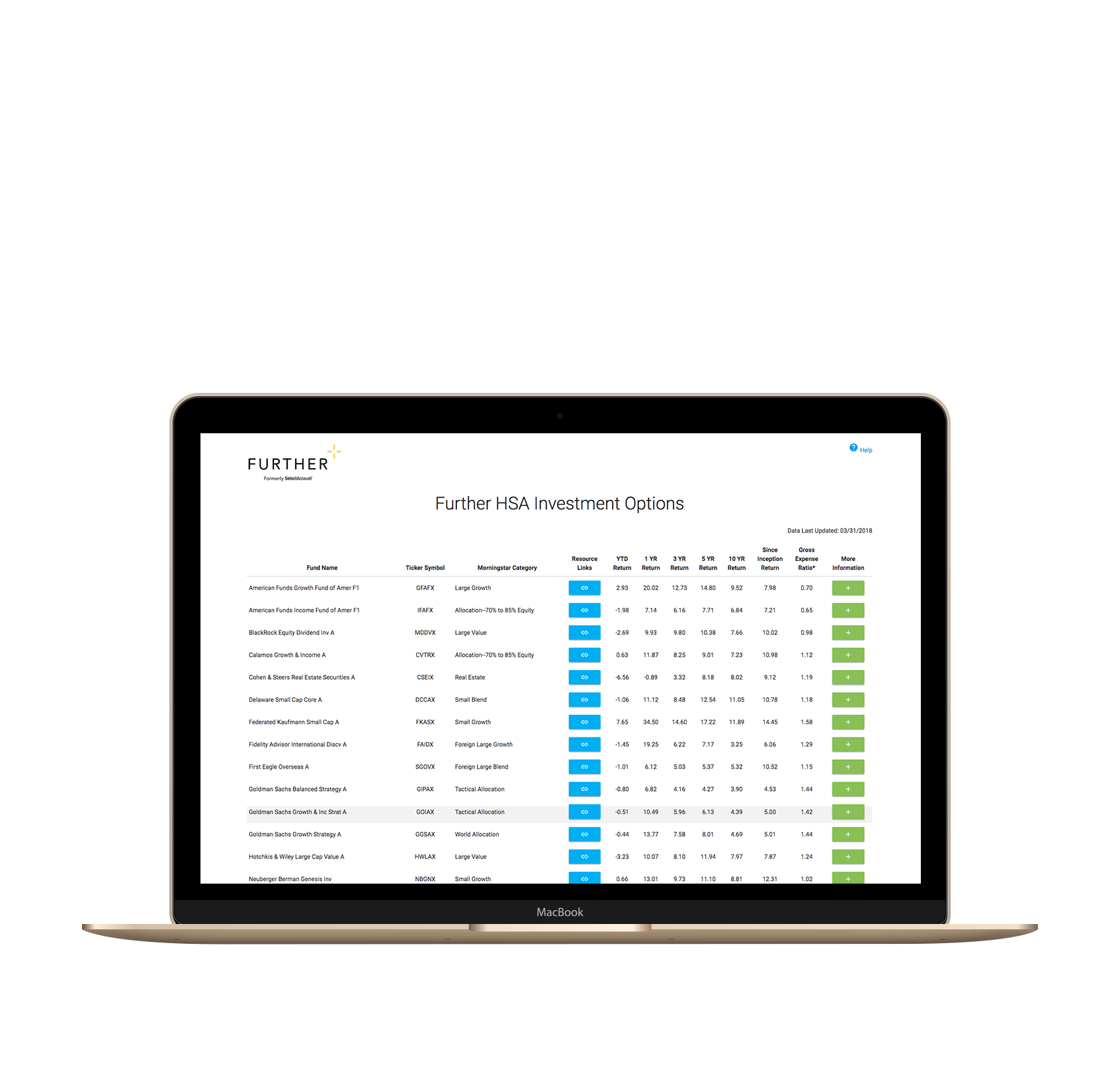 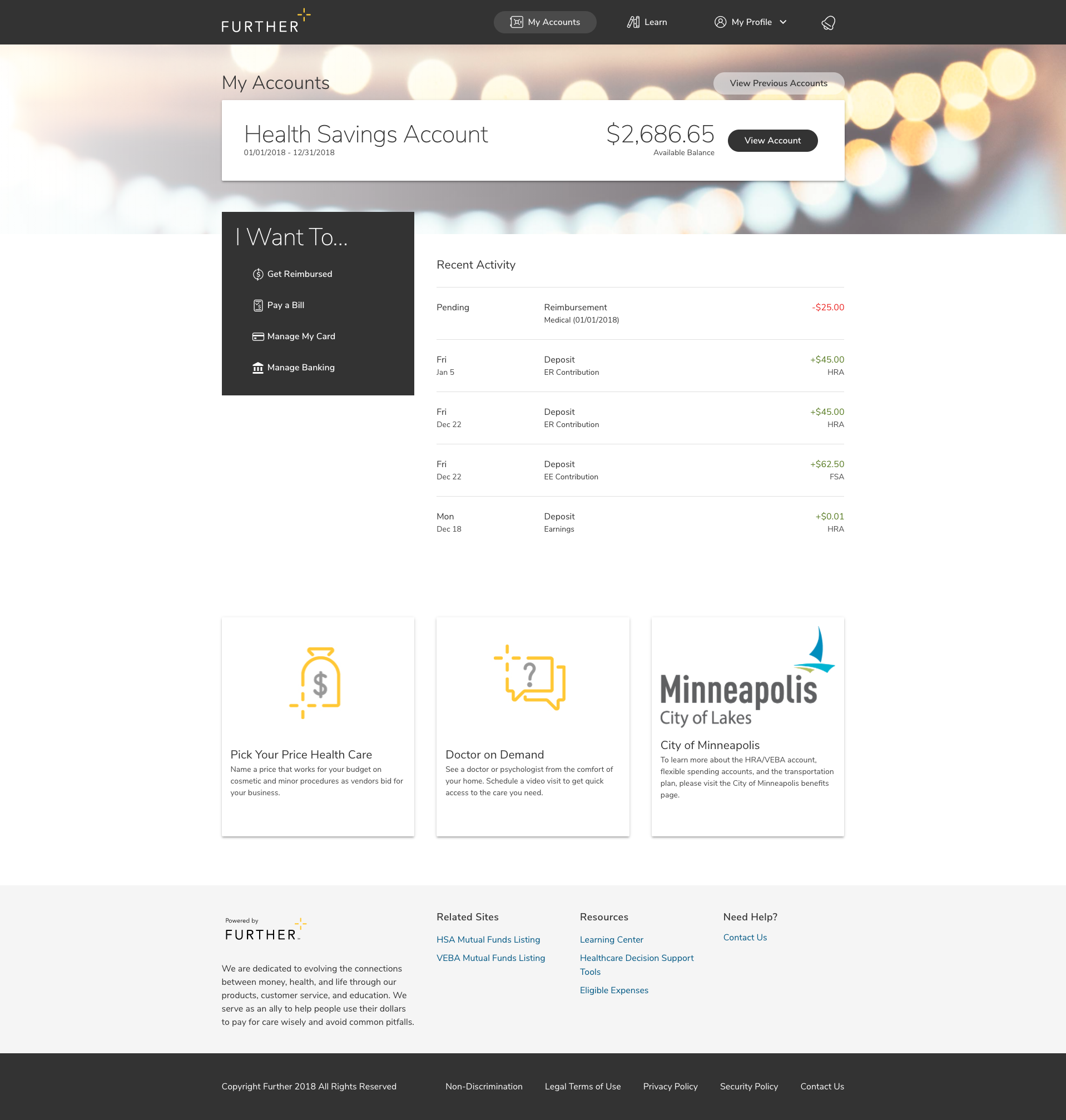 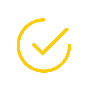 Receive your Spending Account I.D. and Visa® debit card by mail
Register on hellofurther.com
Download mobile app
Pay providers with your Visa® debit card or submit claims for reimbursement
View account activity and check balances
Download forms and upload receipts
View and manage investments over $1,000
Request additional Visa® debit cards
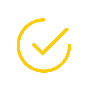 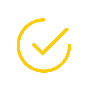 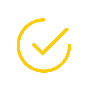 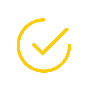 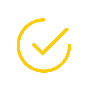 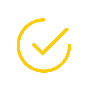 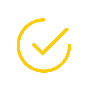 [Speaker Notes: To be used for HSA]
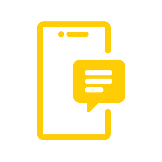 Mobile App
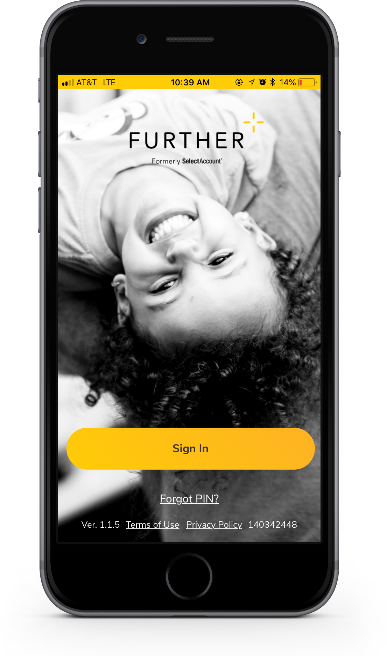 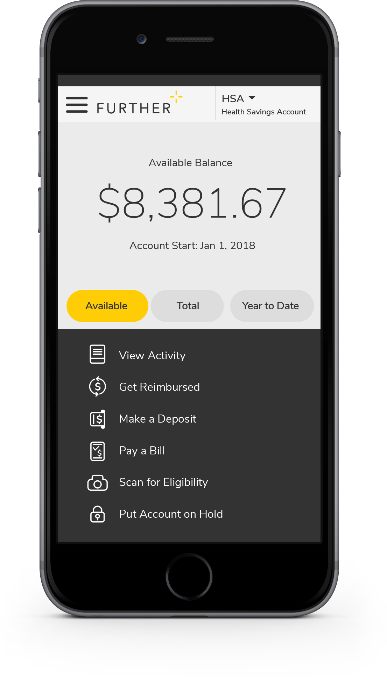 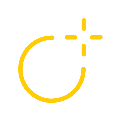 Easy to use tool that features:
Fingerprint and facial ID unlock
Snap and save document photos
Barcode scanner to check eligibility
Mobile access to all primary actions
View activity
Pay bills
Make deposits
Get reimbursed
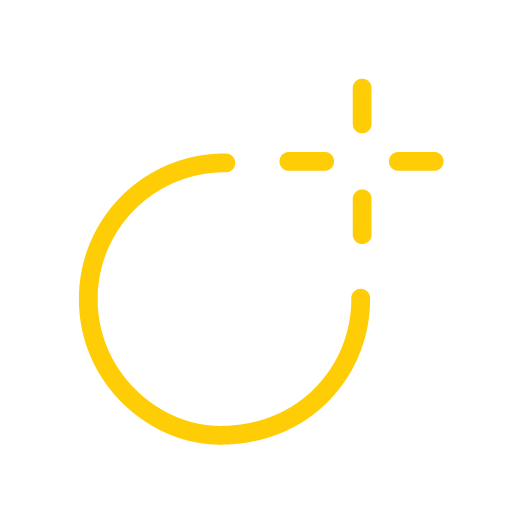 Text options for account activities
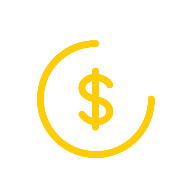 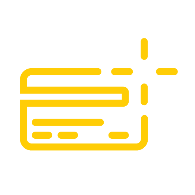 Further debit card
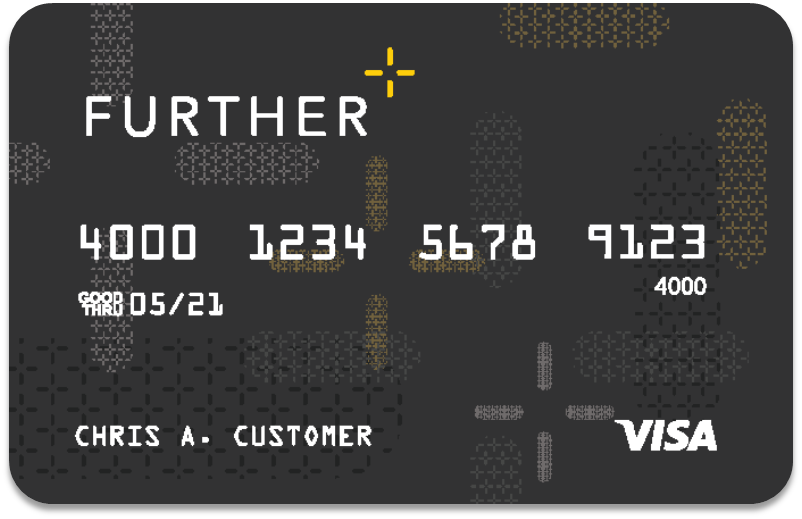 Can use for HSA, FSA, HRA and VEBA purchases
A convenient way to pay for qualified purchases from your spending account(s)
Can be added to your digital wallet1
Can order additional cards for spouse or dependent free of cost
Accepted anywhere VISA® is accepted
The debit card will come in a plain envelope – do not throw it away.
1Digital payments not available on all accounts.
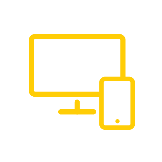 Learning Center
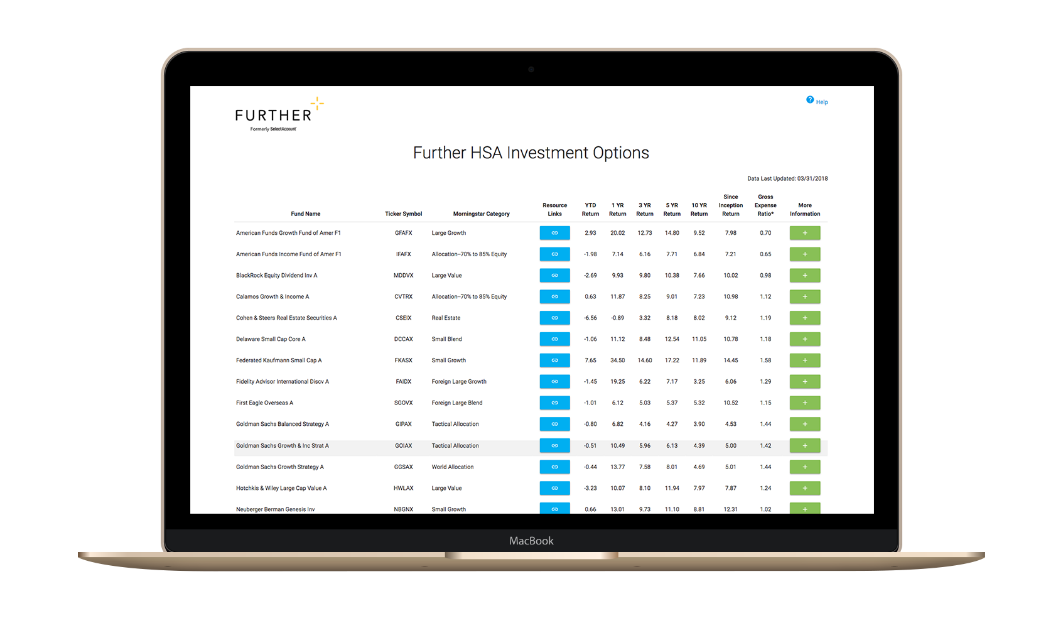 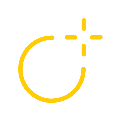 The Learning Center offers a robust array of articles, tools, and resources including:
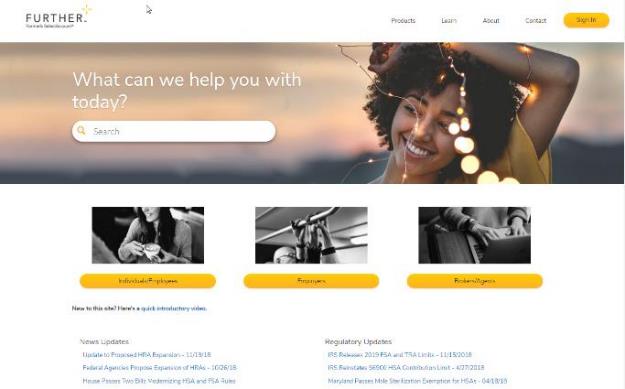 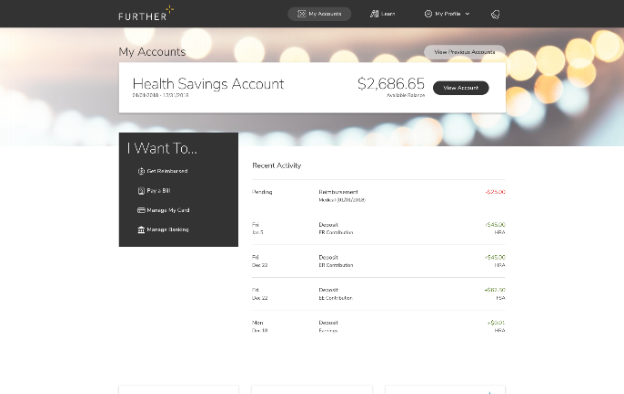 Savings calculators, videos and popular forms
Guidance to help compare products
Employer walkthrough of open-enrollment communication
Tips for submitting claims
Help using and managing your account
Tax implication information
How to get reimbursed
FAQs
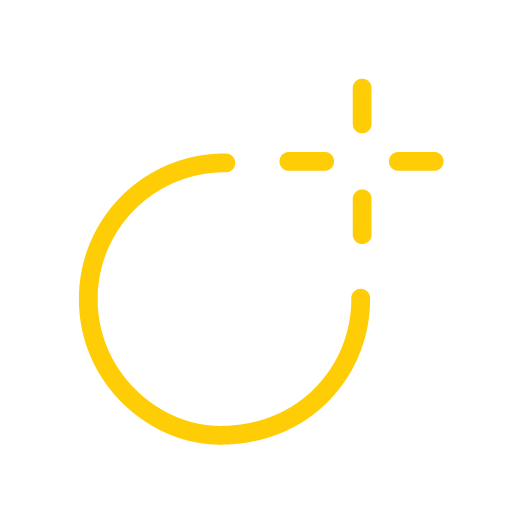 Designed to help you understand and maximize your health savings accounts
Let’s get startedOur expert service team is ready to help.
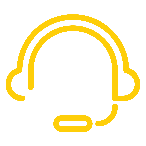 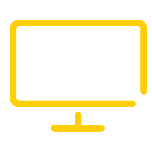 hellofurther.com
800-859-2144
M-F 7 AM - 8 pm CST
[Speaker Notes: Adjust times to the appropriate time zone in which you are presenting]